Aquatics
2019 Envirothon Workshop
Presented by: Krystyn Krafka
What is a Watershed?
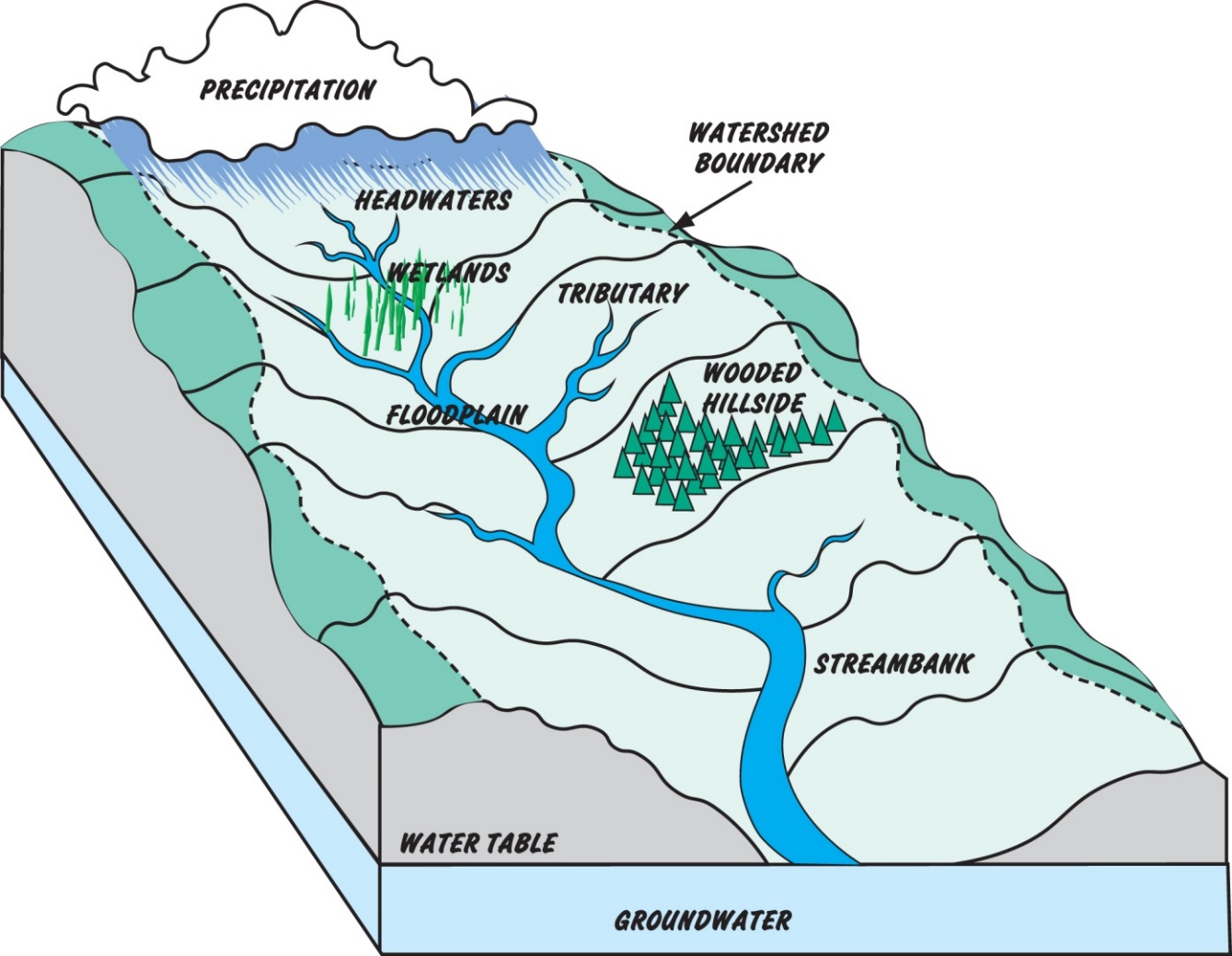 “A watershed is an area of land that drains all the streams and rainfall to a common outlet such as the outflow of a reservoir, mouth of a bay, or any point along a stream channel. The word watershed is sometimes used interchangeably with drainage basin or catchment….The watershed consists of surface water--lakes, streams, reservoirs, and wetlands--and all the underlying ground water.” - USGS
[Speaker Notes: https://www.google.com/url?sa=i&source=images&cd=&ved=2ahUKEwiboPPm7PXfAhVCPawKHbL4A24Qjhx6BAgBEAM&url=http%3A%2F%2Faccdpa.org%2Fwp-content%2Fuploads%2F2014%2F03%2F%3FC%3DD%3BO%3DD&psig=AOvVaw0ieS506G02qmWeYAm6KBgZ&ust=1547849985066439]
Water Budget
ΔS = P – E – ET ± SRO ± GF
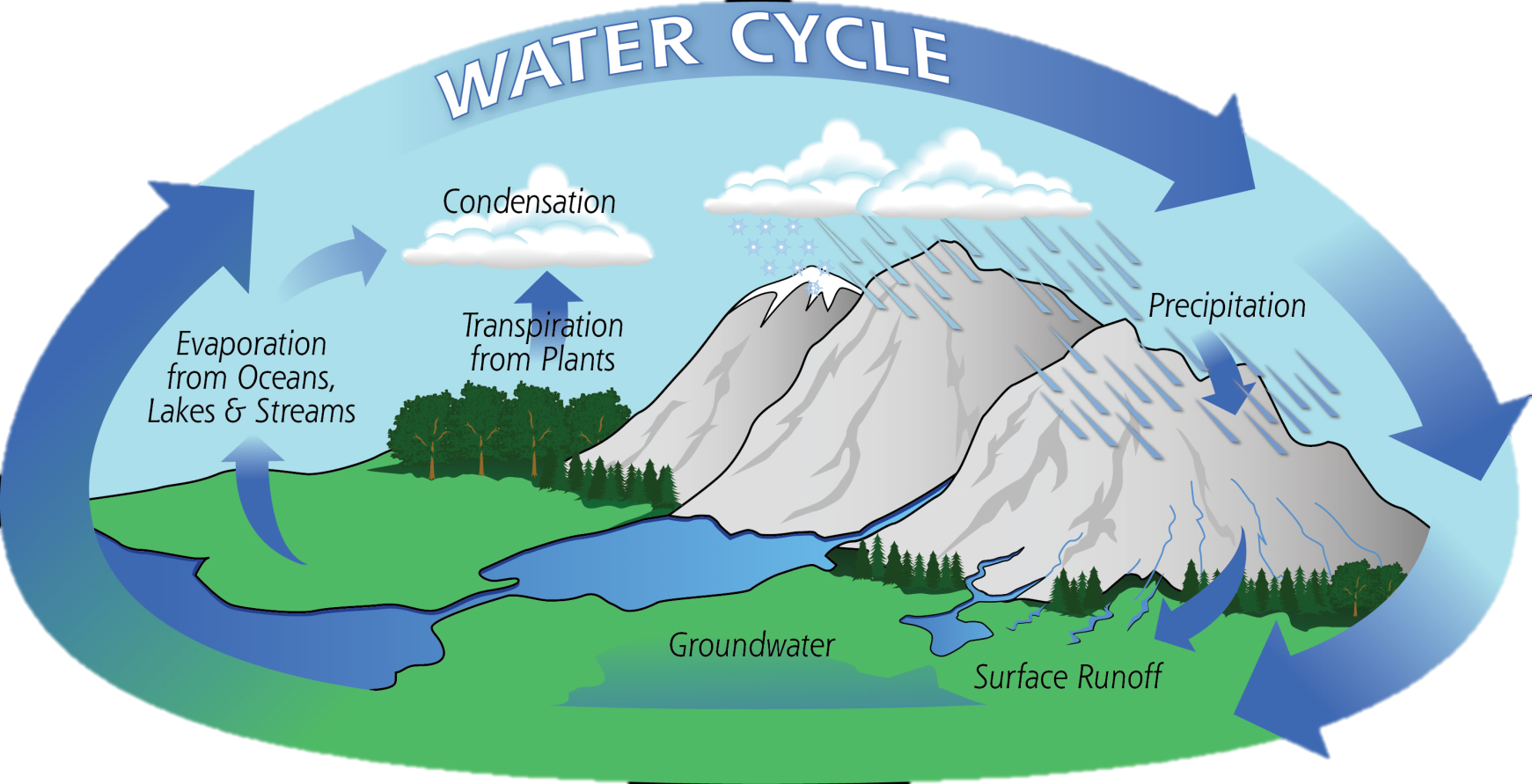 [Speaker Notes: Image source: https://pmm.nasa.gov/education/water-cycle]
Find Your Watershed
Go To: https://water.usgs.gov/wsc/reg/12.html
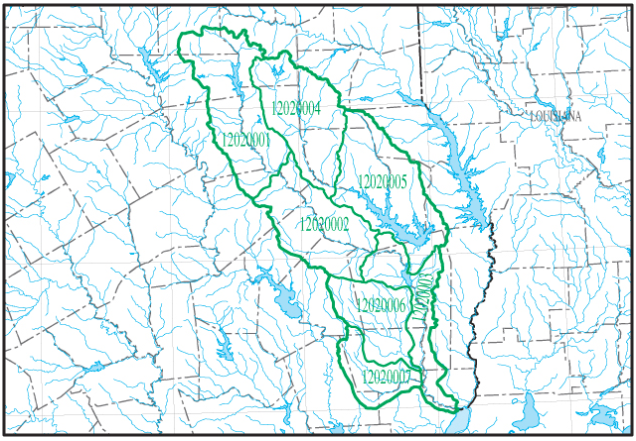 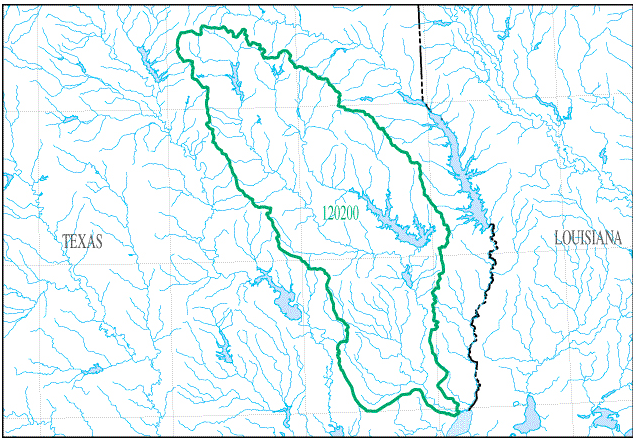 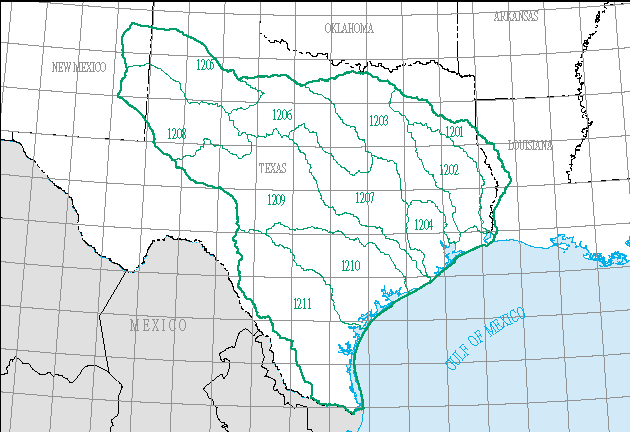 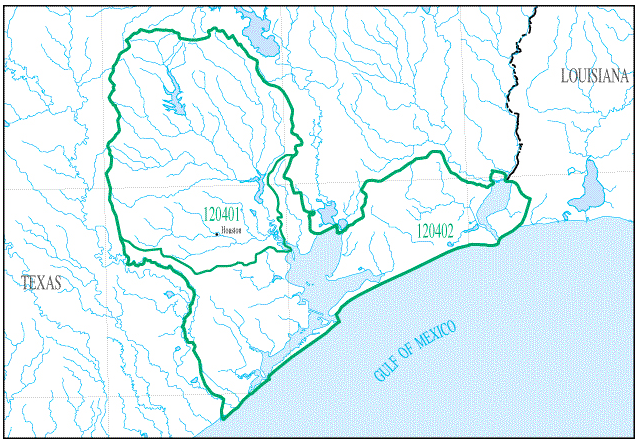 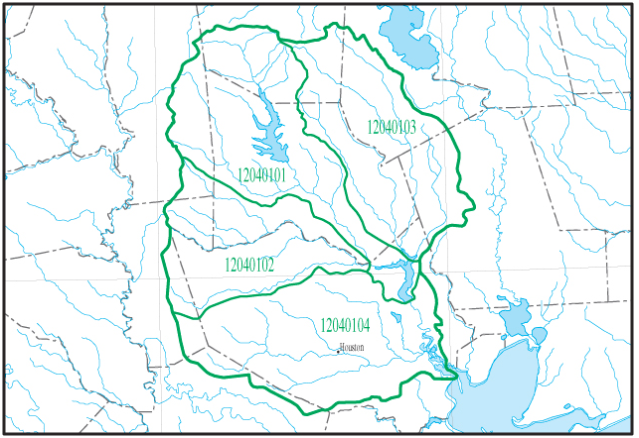 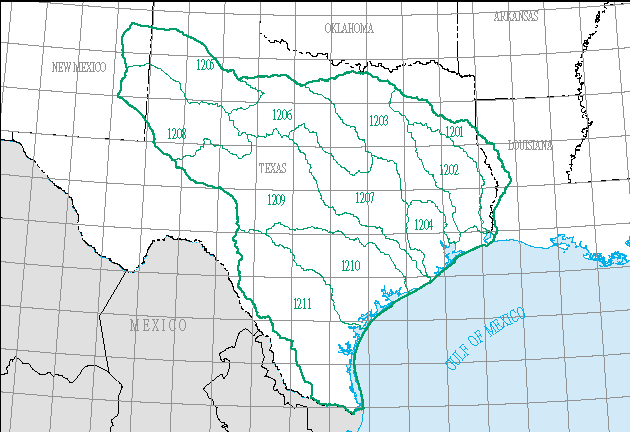 Stream Order vs. Stream Type
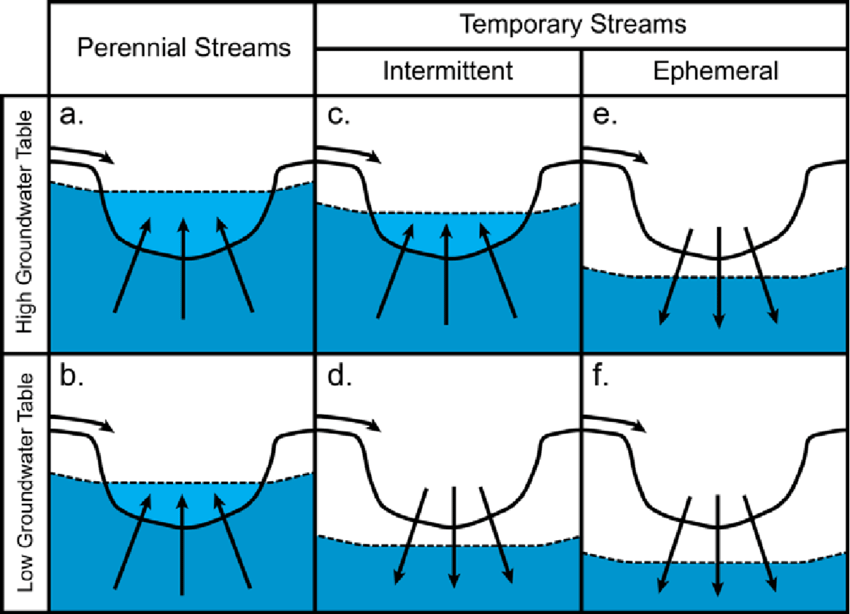 Jacob D. Hosen
[Speaker Notes: https://www.researchgate.net/publication/263473320_Temporary_streams_the_hydrology_geography_and_ecology_of_non-perennially_flowing_waters]
Healthy vs. Unhealthy Streams
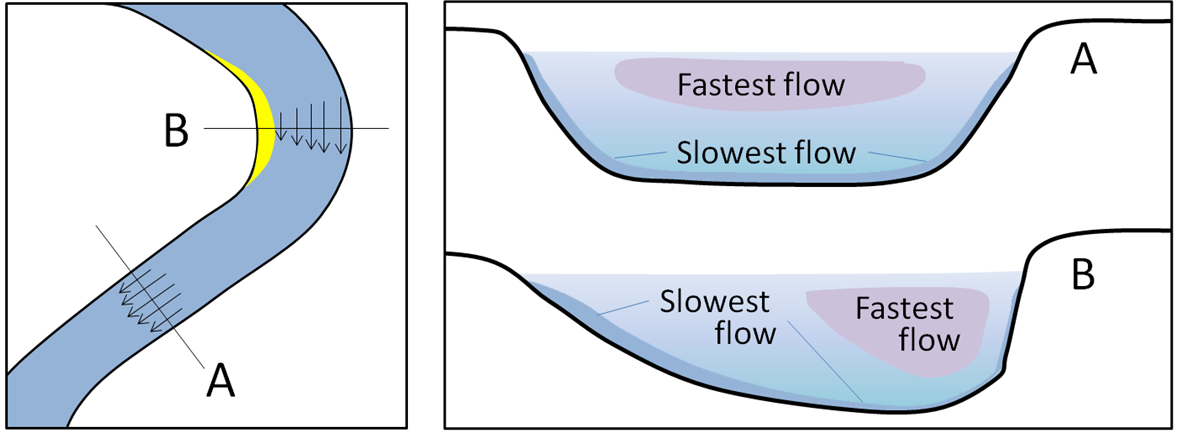 [Speaker Notes: http://web.gccaz.edu/~lnewman/gph111/topic_units/fluvial/fluvial2.html
https://opentextbc.ca/geology/chapter/13-3-stream-erosion-and-deposition/]
Oxbow Lakes
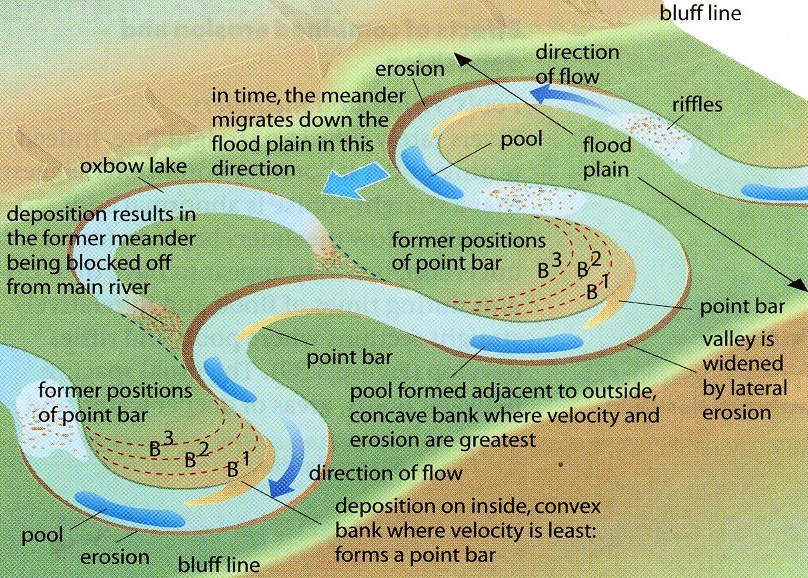 [Speaker Notes: https://geographyiseasy.wordpress.com/2013/11/04/as-formation-of-meanders-and-ox-bow-lakes/]
Types of Streams
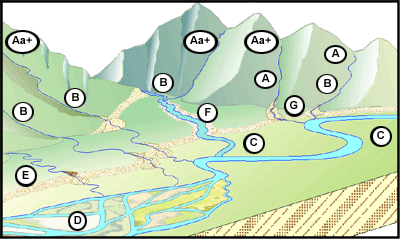 [Speaker Notes: https://wildlandhydrology.com/resources/docs/River%20Restoration%20and%20Natural%20Channel%20Design/Rosgen_2011_Natural_Channel_Design.pdf]
Stream Channel Succession 
Scenarios
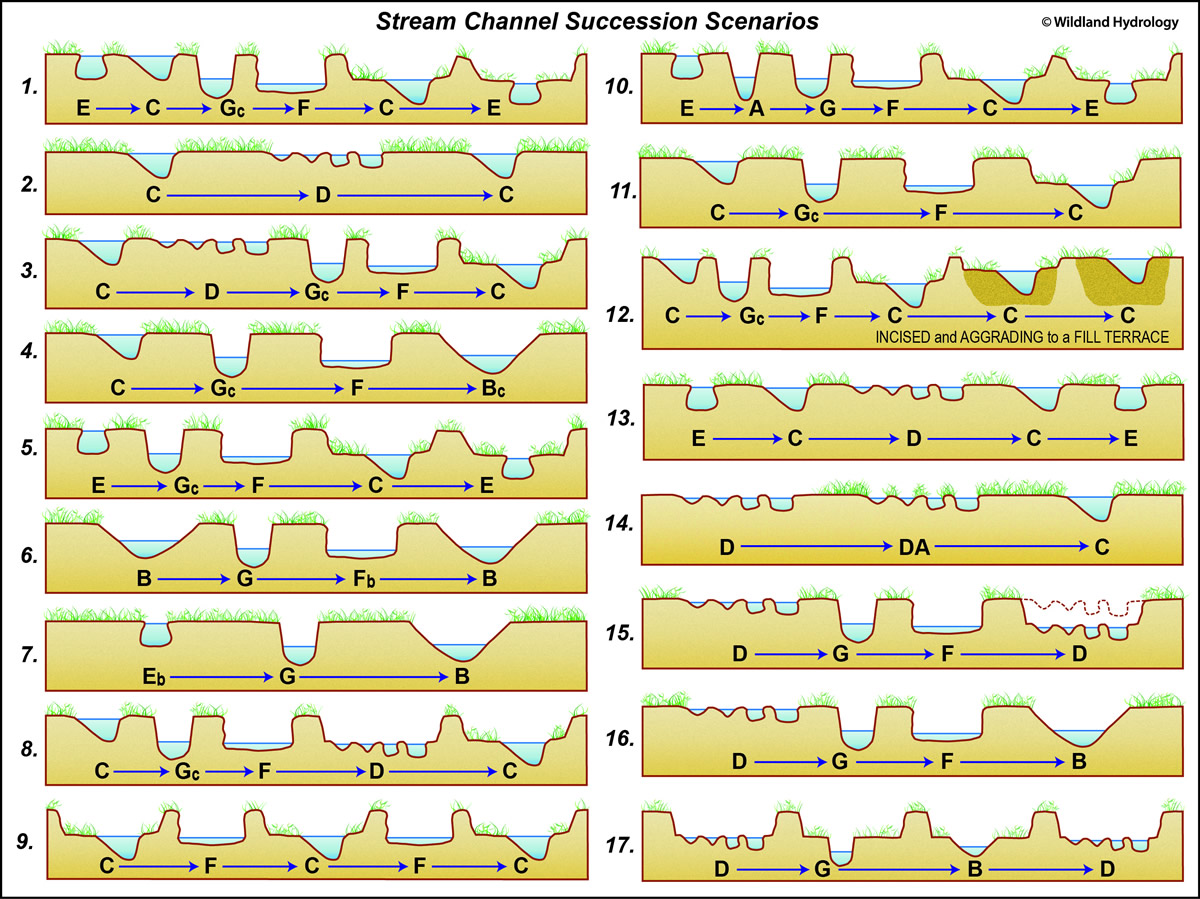 [Speaker Notes: https://wildlandhydrology.com/resources/docs/River%20Restoration%20and%20Natural%20Channel%20Design/Rosgen_2011_Natural_Channel_Design.pdf]
What is a Wetland?
Depressional areas found primarily in the floodplains of rivers and streams 
Can be either flood or rainfall driven
Can be forested or herbaceous
Requires hydrology, hydric soils, hydric vegetation
Wetland Delineation (1987 Manual)
Atlantic and Gulf Coastal Plain Region
Also called swamps, bogs, potholes, marshes
[Speaker Notes: Highlights]
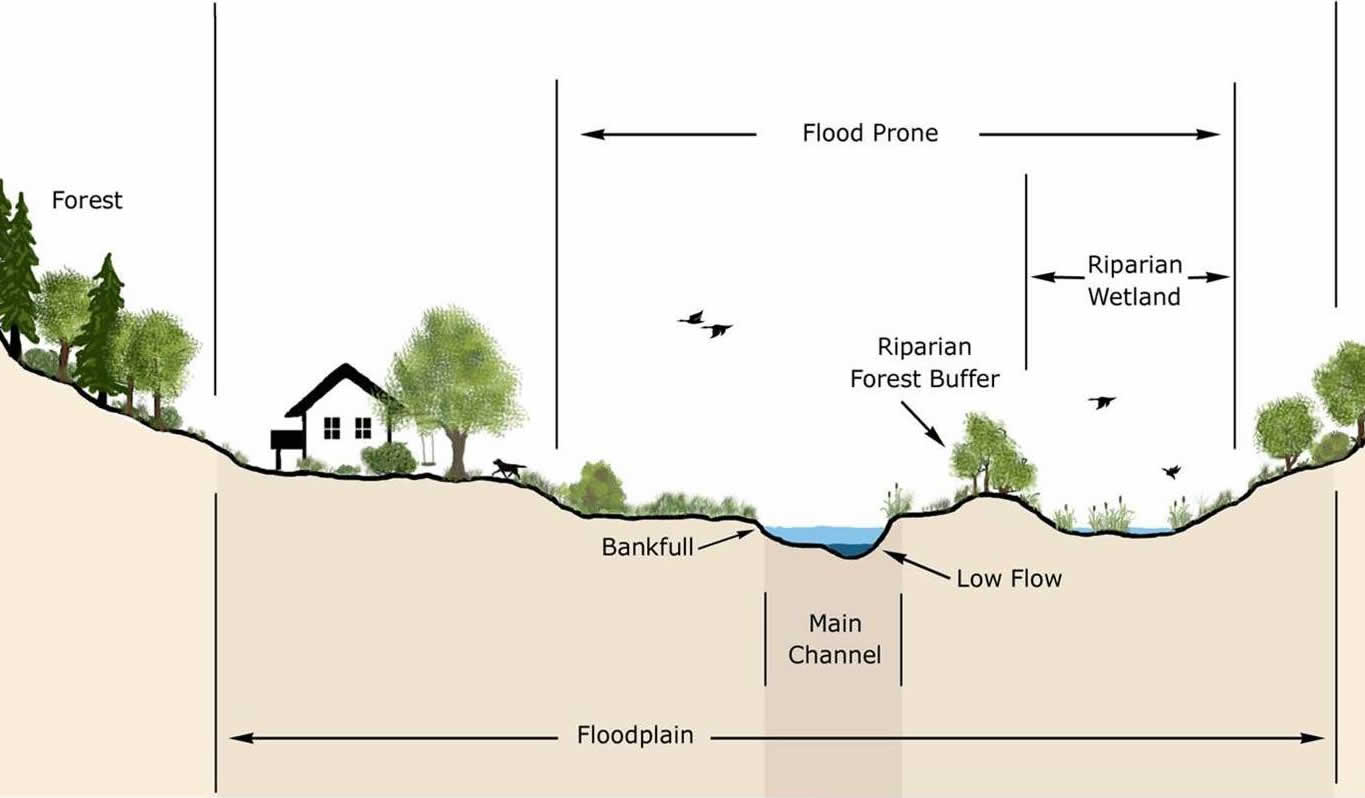 How Do We Get Wetlands?
Hydrology Indicators
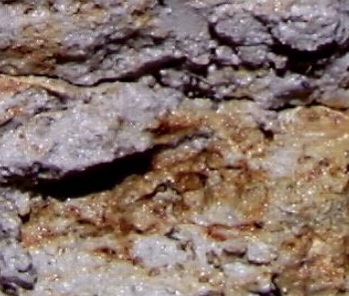 Surface Water/Saturation (per the growing season)
High Water Table
Water Marks
Drift Deposits
Algal Mats or Water-stained leaves
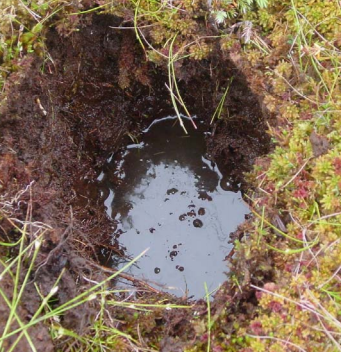 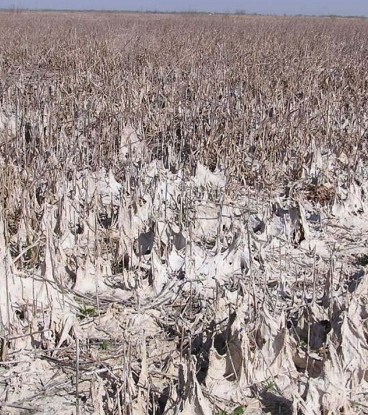 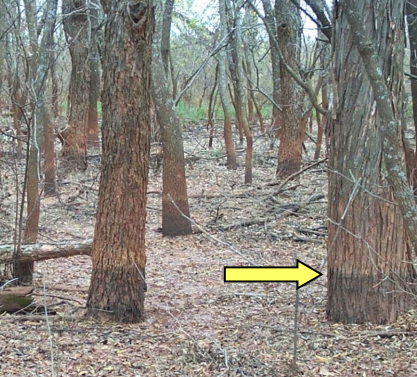 [Speaker Notes: All images: https://www.sas.usace.army.mil/Portals/61/docs/regulatory/Workshop_Hydrology_Fall2011.pdf]
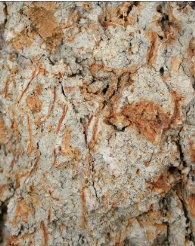 Hydric Soils
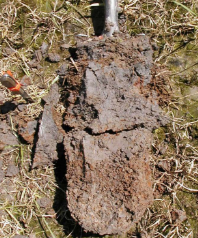 Oxidized Rhizospheres along living roots
Redox Features (mottled soils)
Soil Color (10YR, 3/2 or less)
Soil Texture (Shrink Swell)
Organic matter accumulation
Crawfish burrows
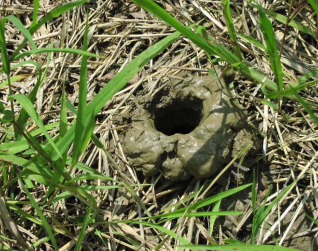 Hydrophytes
“Water-loving”
More so water resistant or water tolerant
Obligates and Facultative Wet (FACW)
Fringe wetlands will be a mix of FACW and FAC, maybe a few FACUpland.
Native Vegetation
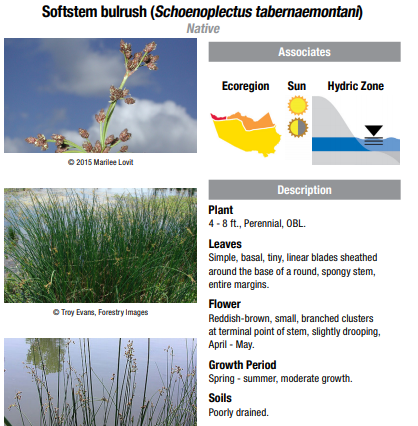 [Speaker Notes: https://www.hcfcd.org/media/1974/wetland-guide-final.pdf]
Native Vegetation
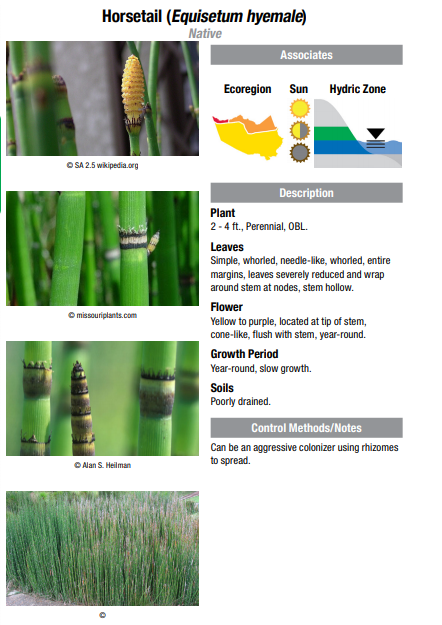 [Speaker Notes: https://www.hcfcd.org/media/1974/wetland-guide-final.pdf]
Native Vegetation
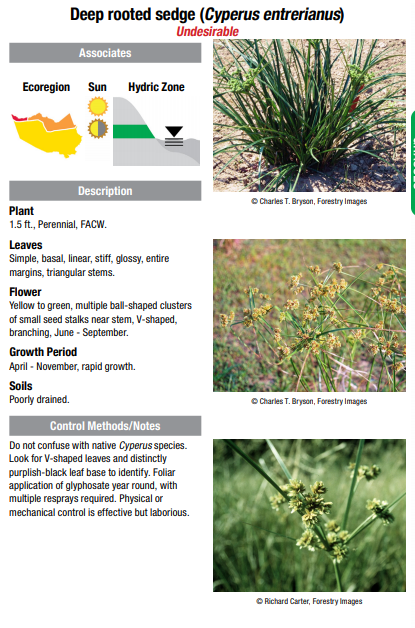 [Speaker Notes: https://www.hcfcd.org/media/1974/wetland-guide-final.pdf]
Native Vegetation
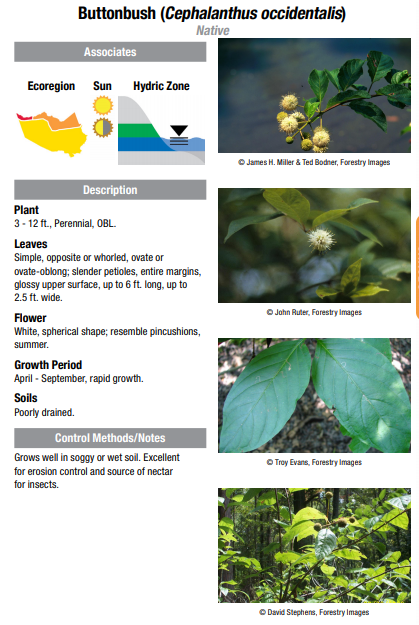 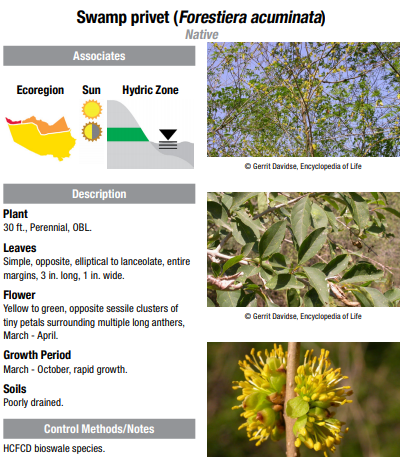 [Speaker Notes: https://www.hcfcd.org/media/1974/wetland-guide-final.pdf]
Native Vegetation
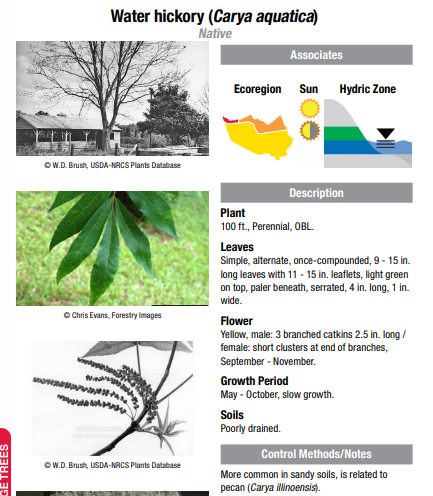 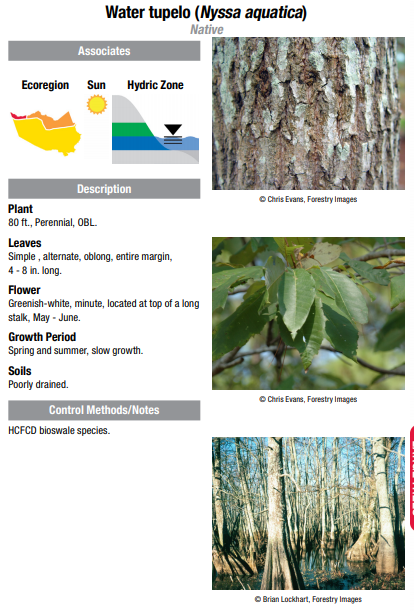 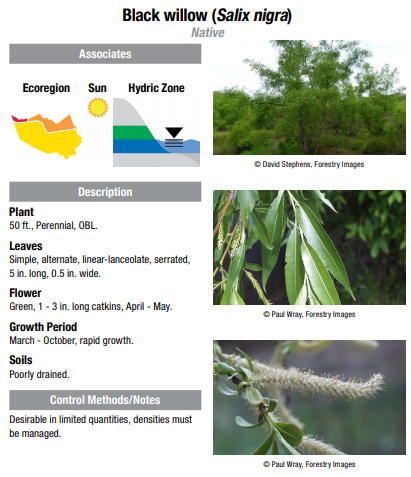 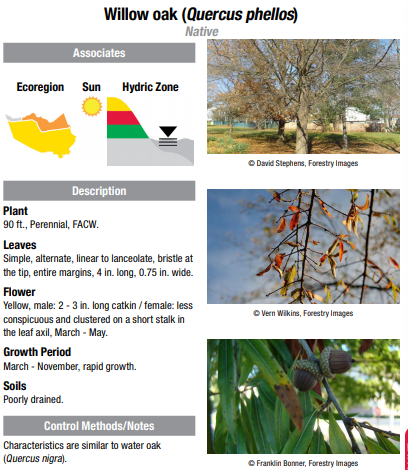 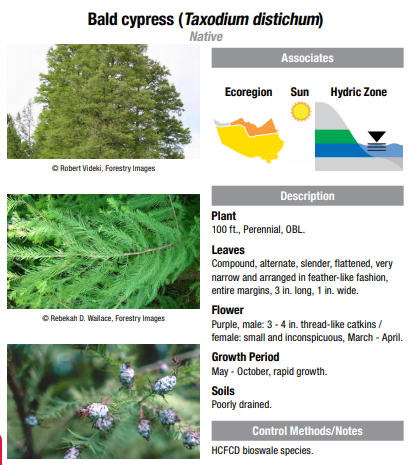 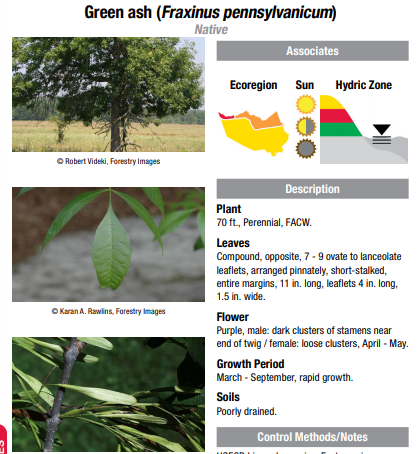 [Speaker Notes: https://www.hcfcd.org/media/1974/wetland-guide-final.pdf]
Wetland Invasives
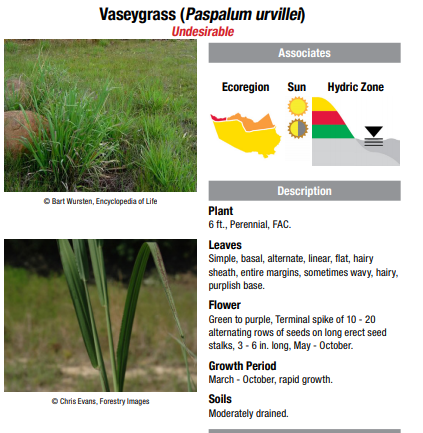 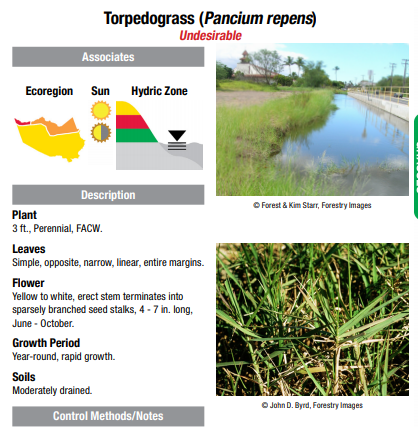 [Speaker Notes: https://www.hcfcd.org/media/1974/wetland-guide-final.pdf]
Benefits of Wetlands
Filters Water
Slows storm surge (tidal)
Flood control
reduces inland flooding
Increases percolation/reduces run-off
Recharges our aquifers
Migratory species habitat
Home to critical flora and fauna
Recreation and Aesthetics
Threats to Wetlands
Agriculture(historically)
Development
Pollution
History of Wetland Protection
Swamp Lands Act (1849, 1850, 1860)
Rivers and Harbors Act (1899)
Panama Canal 
NEPA (1970), requirements for EA and EIS
Clean Water Act 1972 and 1977
1985 FSA defined “wetland”
Bush Administration “No Net Loss” (1989)
Wetland mitigation pops up in 1990
40 CFR 230.98 Newest Mitigation Guidance (2008)
[Speaker Notes: Environmental Assessments (EA) and Environmental Impact Statements (EIS)
https://history.state.gov/milestones/1899-1913/panama-canal
http://www.thebeatnews.org/BeatTeam/history-federal-wetland-protection/]
What is Mitigation Banking
In according to the regulations, compensatory mitigation means the restoration (re-establishment or rehabilitation), establishment (creation), enhancement, and/or in certain circumstances preservation of wetlands, streams, and other aquatic resources for the purposes of offsetting unavoidable adverse impacts which remain after all appropriate and practicable avoidance and minimization has been achieved.

Site where aquatic resources are established, restored, enhanced, or preserved to offset losses of aquatic resources
A wetland is given a functional score; restoration provides an uplift, and we receive credits based on the functional uplift
Operates like a financial institution
The USACE deposits credits into bank ledger
HCFCD sells those credits as mitigation for permitted impacts to aquatic resources
[Speaker Notes: You could imagine how difficult this could be- you impact 1 acre of wetland, and now you have to go find an acre suitable for a wetland, restore it, monitor it for years, turn in reports to USACE- all because you needed to build a power substation. Those people are not in the line of work for wetland restoration.]
How Mitigation Credits Works
Every wetland must be delineated and it’s function must be calculated. 
USACE currently accepts iHGM method
Interim Hydrogeomorphic Model
Measuring the function and value of a wetland
Takes into account:
Vdur: The % of the WAA that is flooded and/or ponded due to the hydrology (i.e. flooding overbank flow) of the adjacent waterway
Vfreq: The frequency that the WAA is flooded and/or ponded by nearby waterway.
 Vtopo: The roughness associated with the WAA 
Vcwd: Coarse Woody Debris within the WAA
Vwood: Percentage of the WAA that is covered by woody vegetation 
Vtree: Percentage of the trees in the WAA that are mast producers
Vrich: The diversity of the species within the WAA (To be considered the species must comprise at least 5% of the stand) 
Vbasal: The average/mean basal area of the trees in the WAA per acre
Vdensity: The average density of the WAA stand (Tree is woody with over 3” dbh) 
 Vmid: The average/mean coverage of the midstory (shrub/sapling) layer in the WAA
Vherb: The average/mean coverage of the WAA by the herbaceous layer 
Vdetritus: The amount of the detritus on the WAA (A horizon has to have a value of 4 or less) 
Vredox: The amount of the WAA that exhibits redox features an indication of the chemical exchange
Vsorpt: The absorptive properties of the soils in the WAA (At least 50% of the WAA must be present to be a 1.0)
Vconnect: the number of habitat types within a 600’ of the parameter of the WAA (Habitat to be counted has to be at a minimum 5% of the size of the WAA)
[Speaker Notes: https://www.swg.usace.army.mil/Portals/26/docs/regulatory/functional%20Assessment/SWGRiverineForestediHGM.pdf]
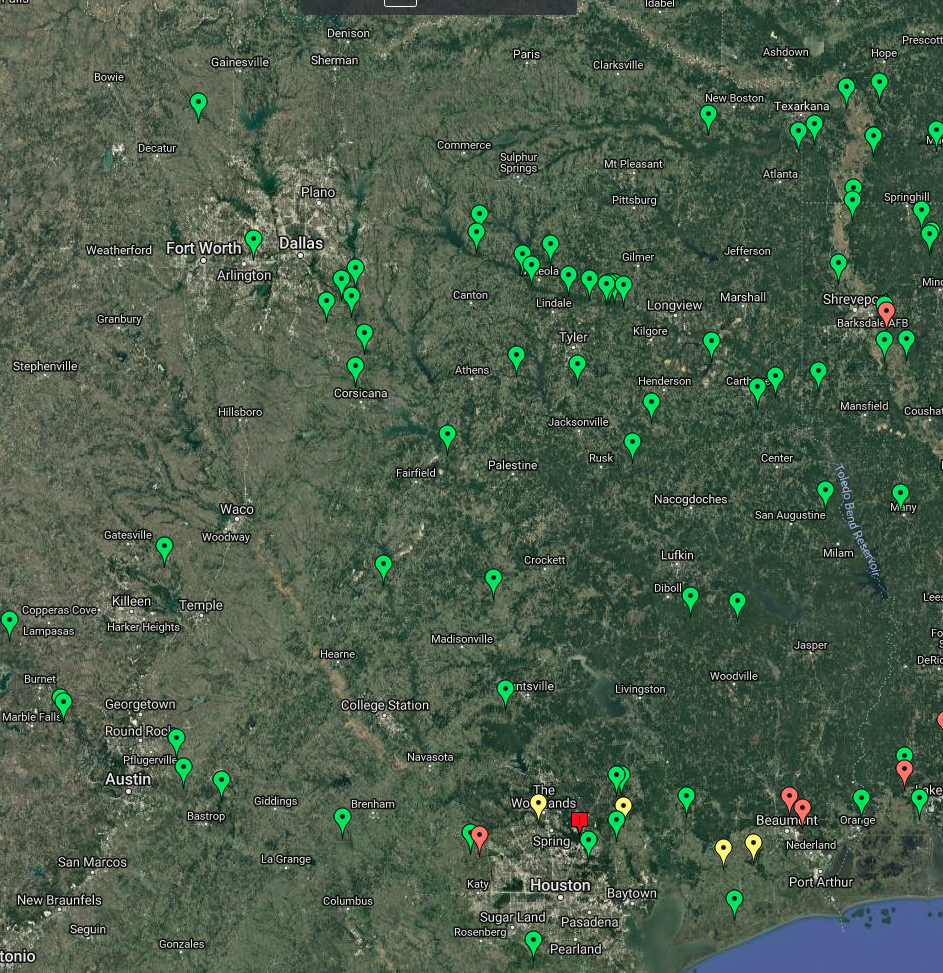 [Speaker Notes: Amount of mitigation banks in East Texas
You can see them along rivers (floodplains)
Need for mitigation in respect to development

Screenshot taken from ribits.mil]
Greens Bayou Wetlands Mitigation Bank
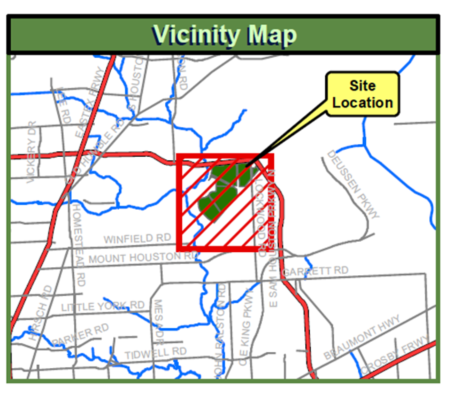 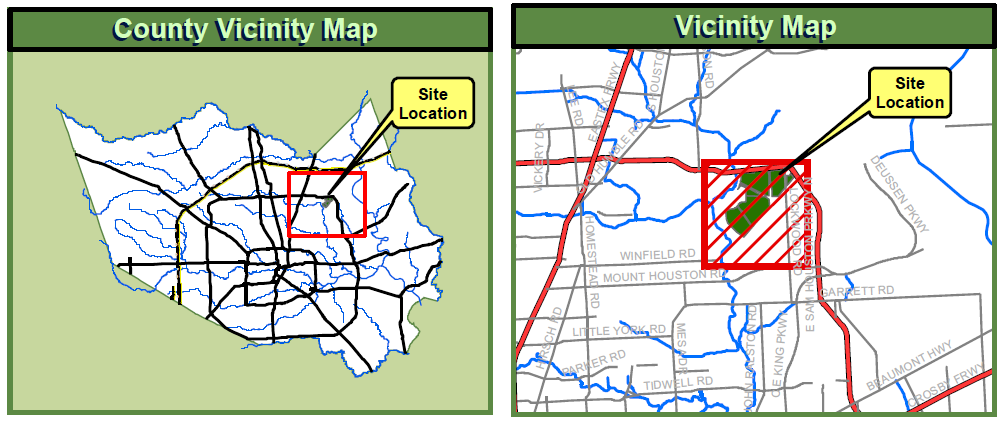 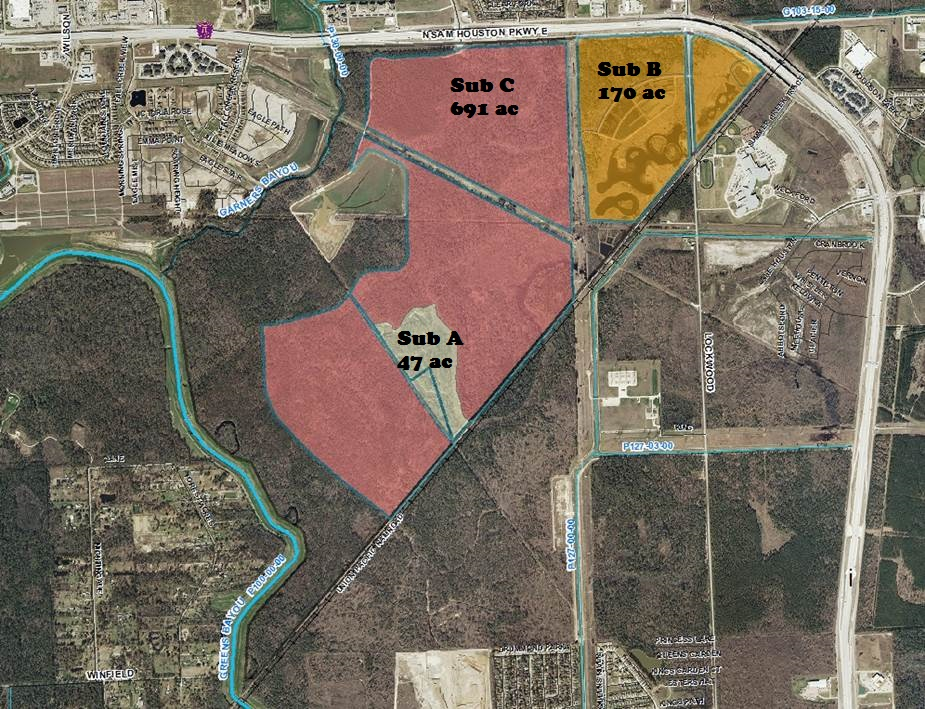 1000 acres of protected and restored wetlands both forested and emergent- Inside the beltway
[Speaker Notes: Location: Bounded by Greens & Garners Bayous
1st Bank in Galveston District, 1995
Property about 1200 acres, includes 3 subdivisions of BANK & P500-03
A: 47 acres: 1997 & 32 credits
B: 170 acres (Two Phases) 1999 
	I: 100 credits
	II: 24 credits (2008)
C: 691 acres – Construction starting in 2014, 200 credits


Three wetland mitigation subdivisions have been constructed and host a wide variety of habitats including:
bottomland hardwoods including depressions and old channel meanders
pine flatwoods and wet pine savannahs
deep water emergent marsh
Wet Cajun prairies
Mixed pine/hardwood forest
Remnant saline prairies]
GBWMB Site Background
Site purchased with intent of mitigating for unavoidable wetland impacts for Harris County projects.
Three wetland mitigation subdivisions have been constructed and host a wide variety of habitats including:
bottomland hardwoods including depressions and old channel meanders
pine flatwoods and wet pine savannahs
deep water emergent marsh
Wet Cajun prairies
Mixed pine/hardwood forest
Remnant saline prairies
Greens Bayou Wetlands Mitigation Bank
Forested Wetlands
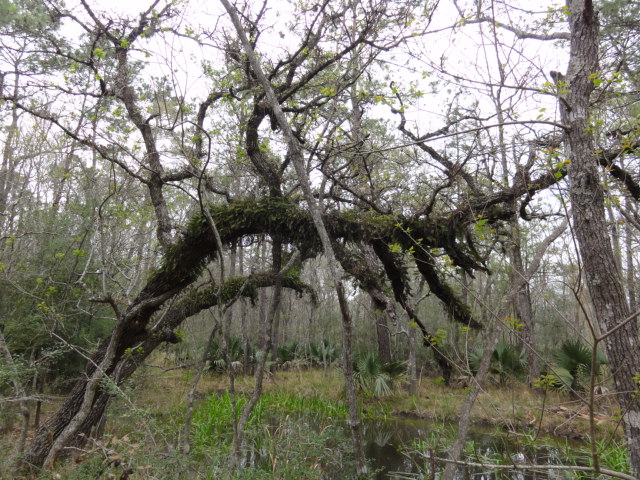 Emergent Wetlands
[Speaker Notes: Insert Photographs]
Subdivision A - 1997
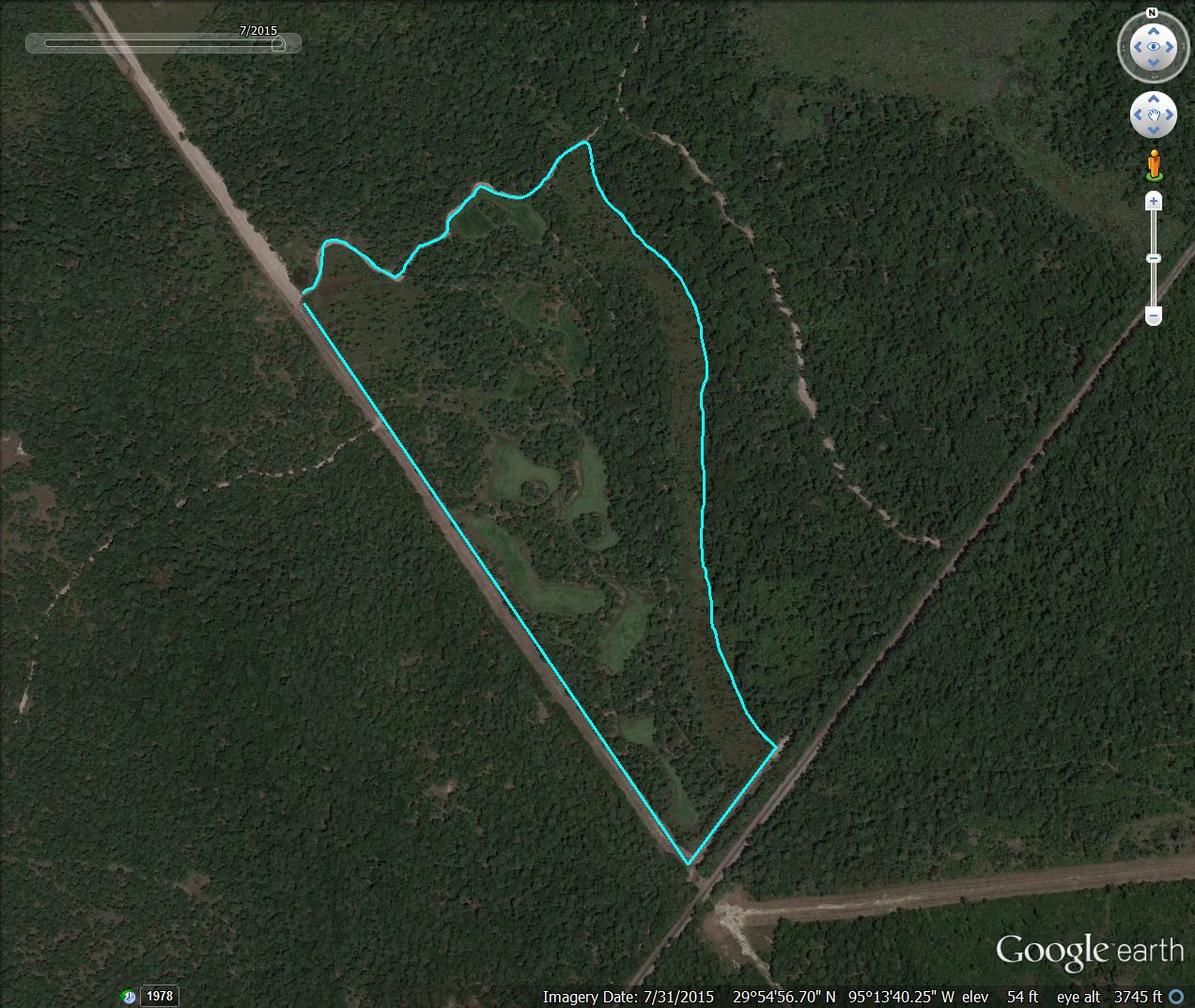 [Speaker Notes: Sub A]
Subdivision A - Photos
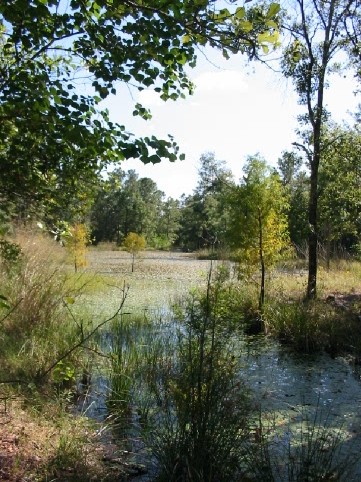 Subdivision B - 1999
[Speaker Notes: Sub B]
Subdivision B - Photos
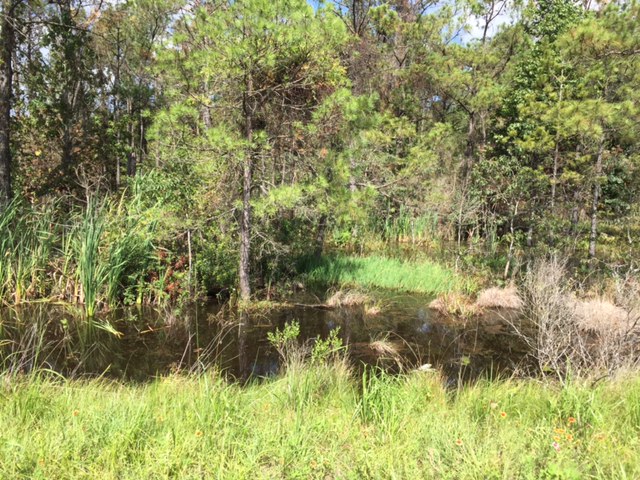 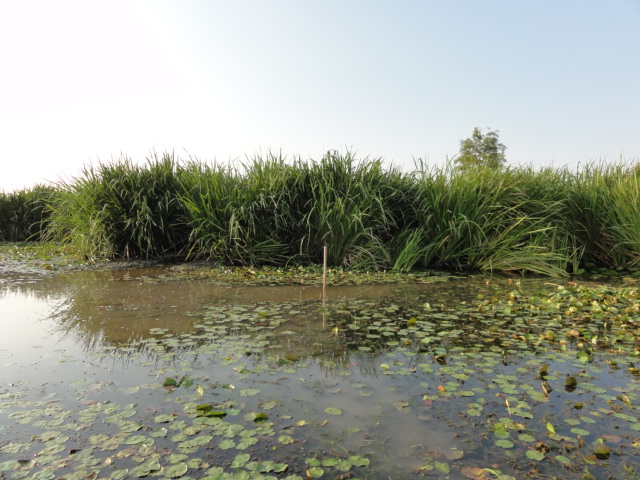 Subdivision C - 2015
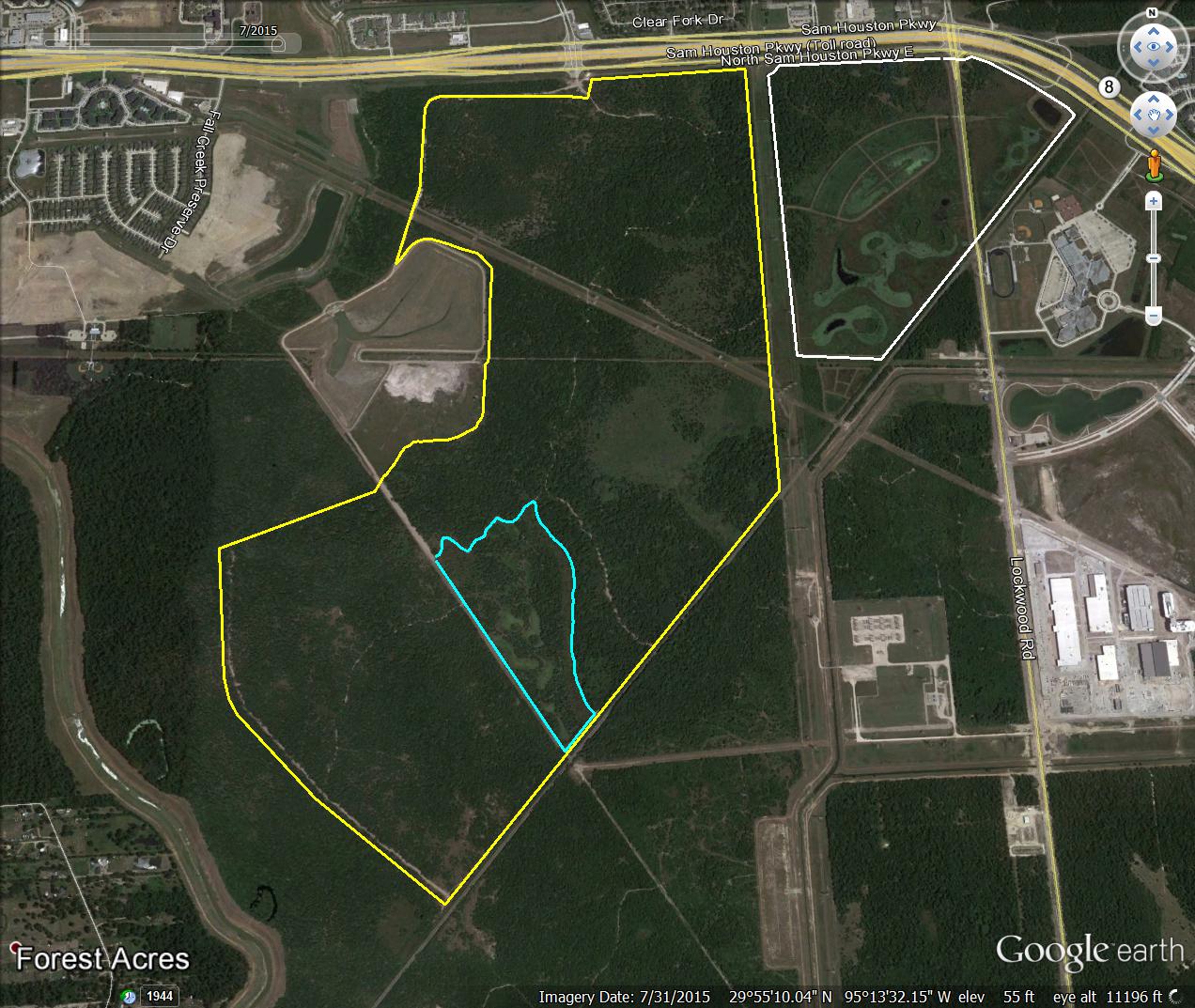 [Speaker Notes: Sub C]
Subdivision C - Plan
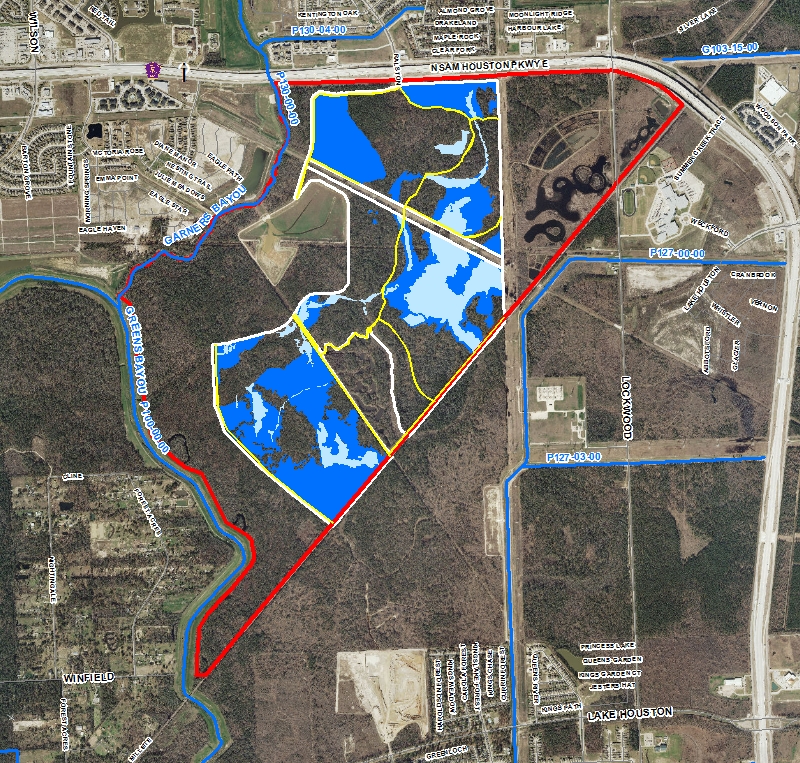 [Speaker Notes: Sub C]
GBWMB Prairies
Re-established Wet Prairie
Prairie visible on 1930-1940 aerials.
Area had reverted to loblolly pine, sweetgum, and Chinese tallow forest with dense yaupon understory.
Low berm constructed on west/south side of area.
Trees and brush hand/mechanically cleared in 2015
Additional native warm season grass seeding in Spring 2016.
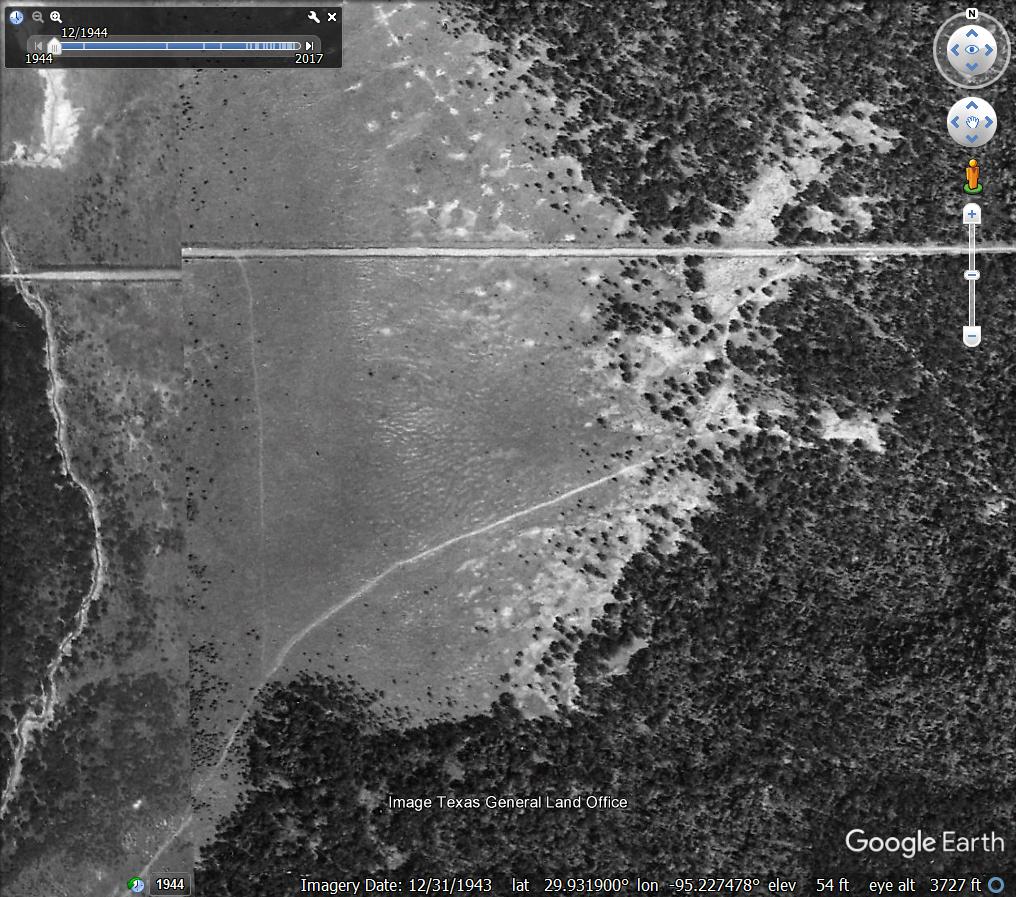 Subdivision C - Construction
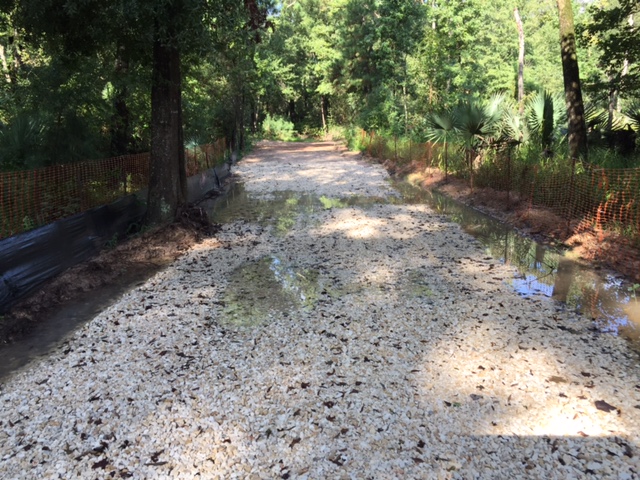 Winter 2015
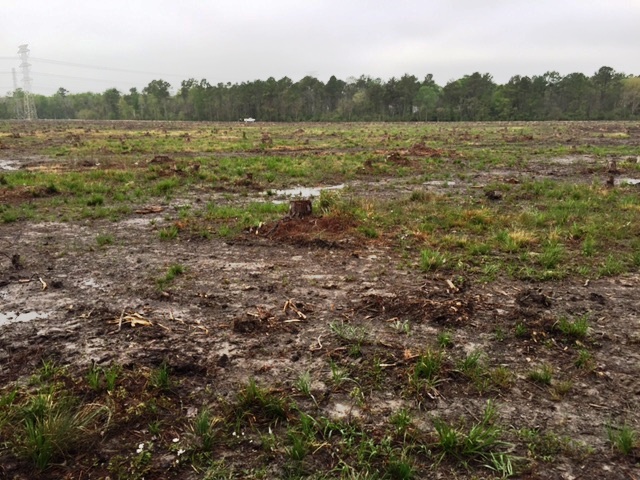 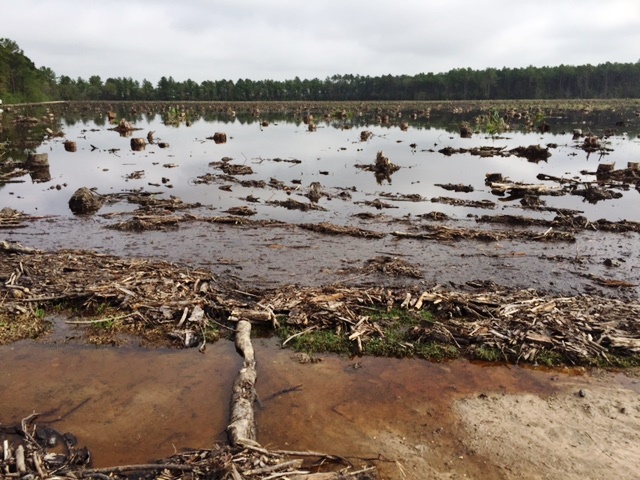 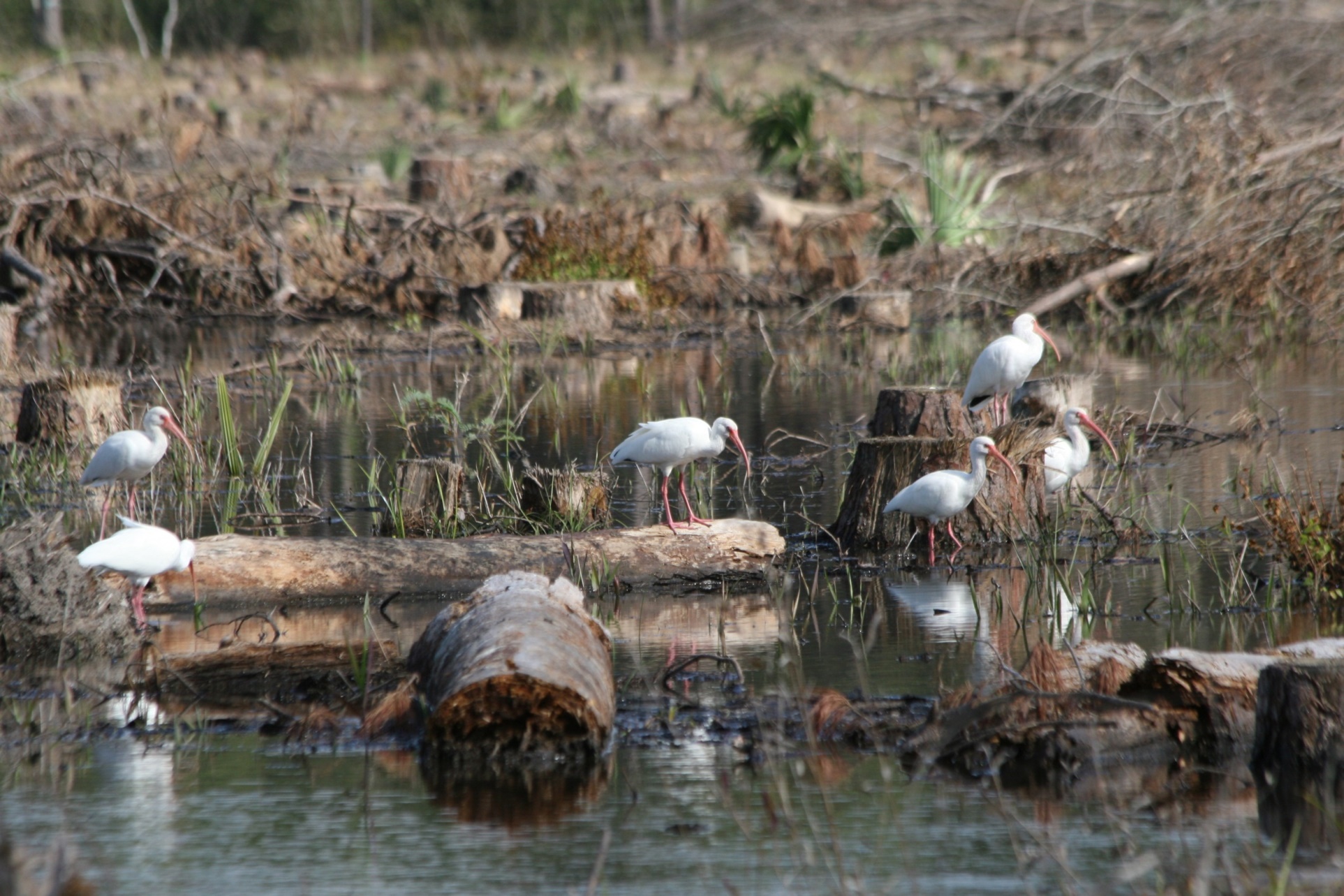 Summer 2016
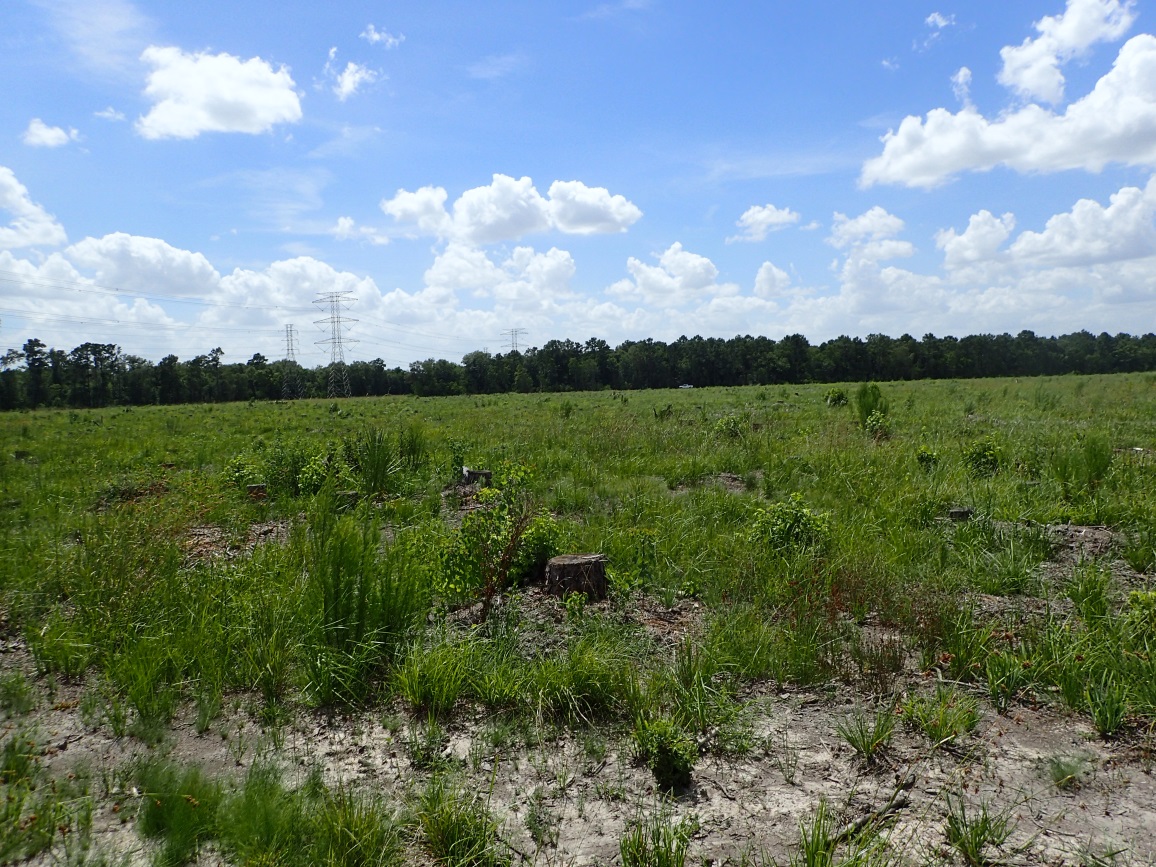 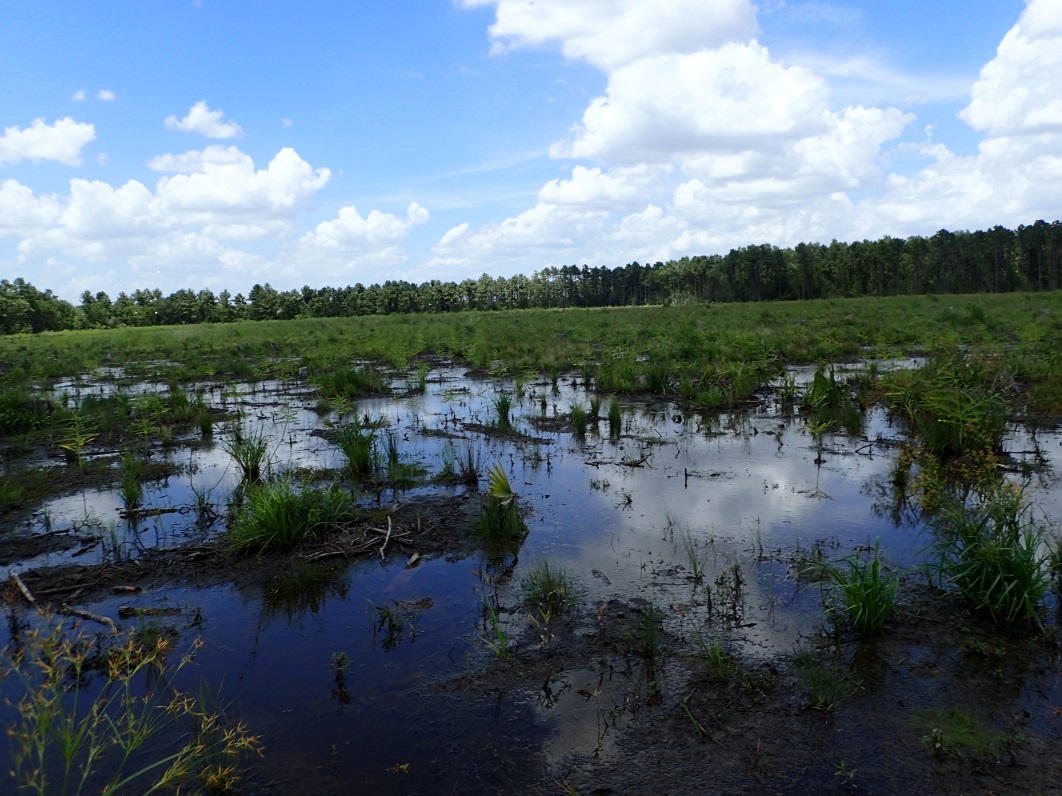 Spring 2017
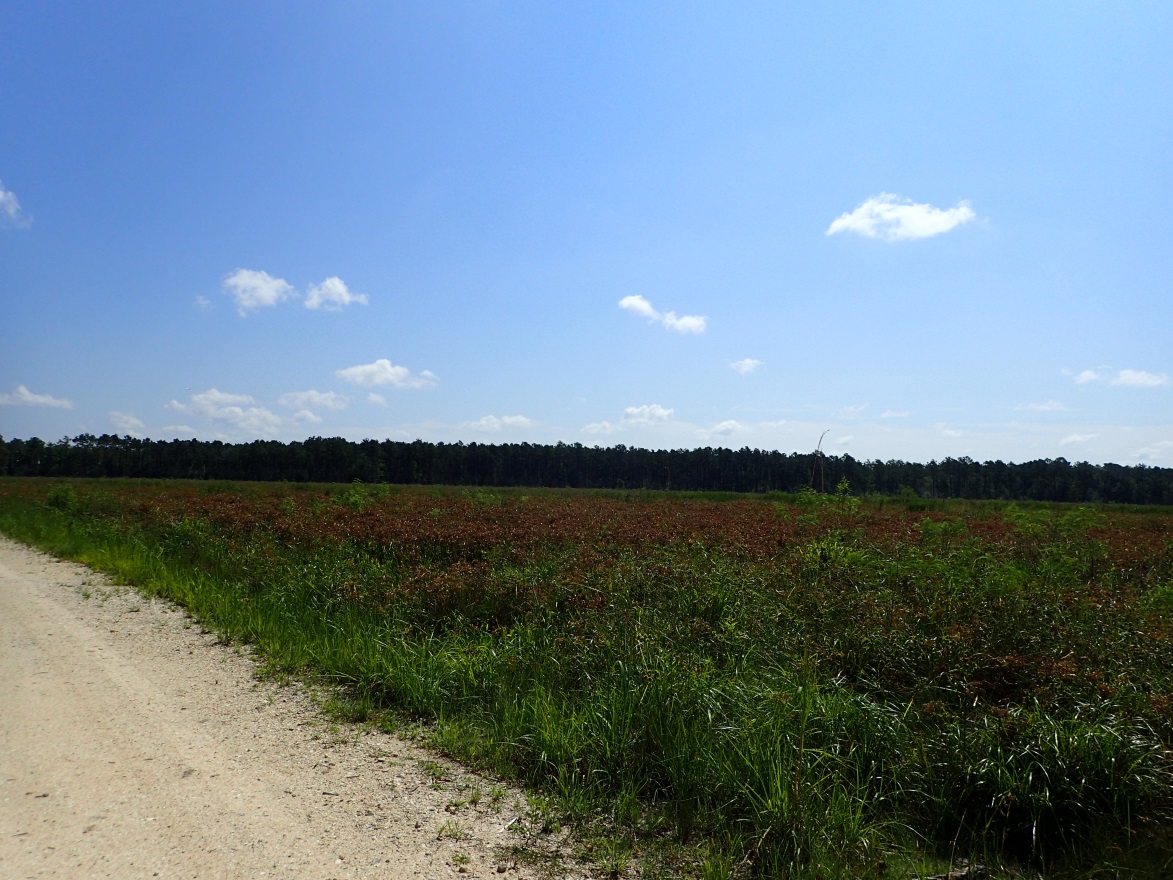 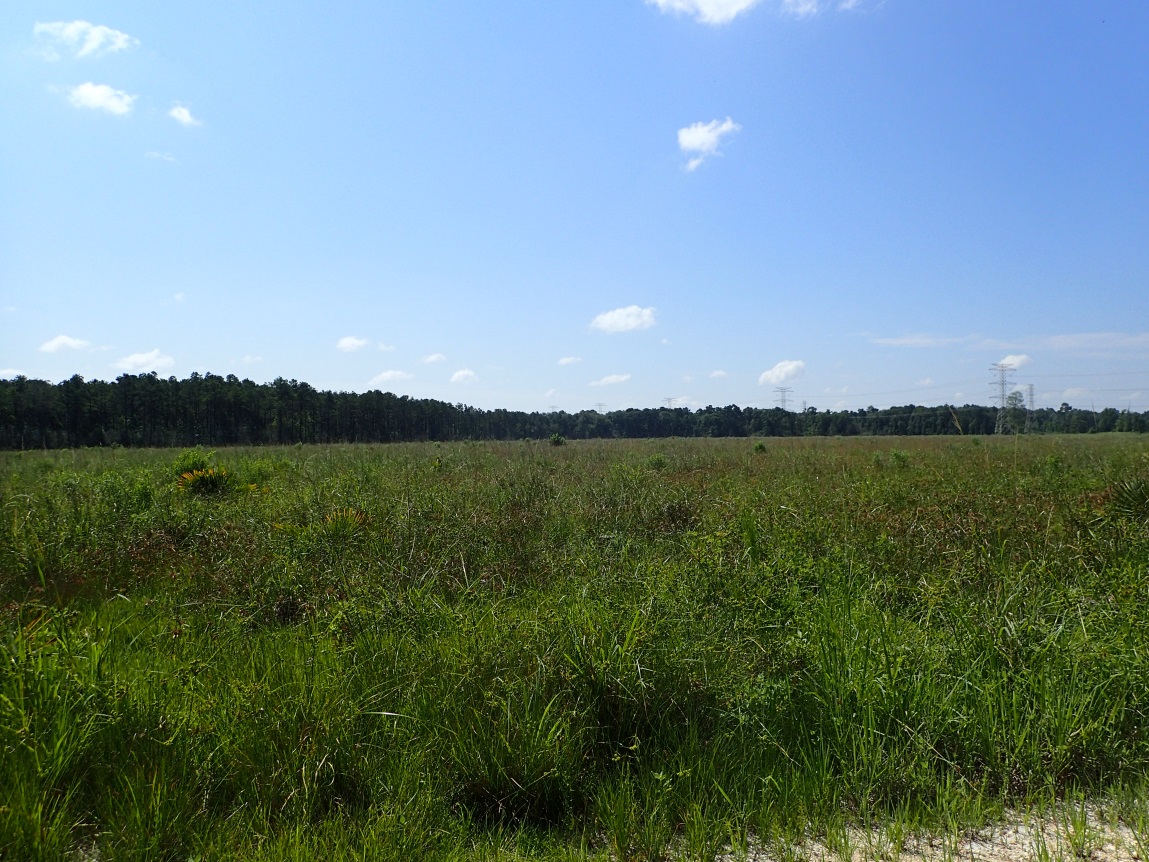 Subdivision C - Photos
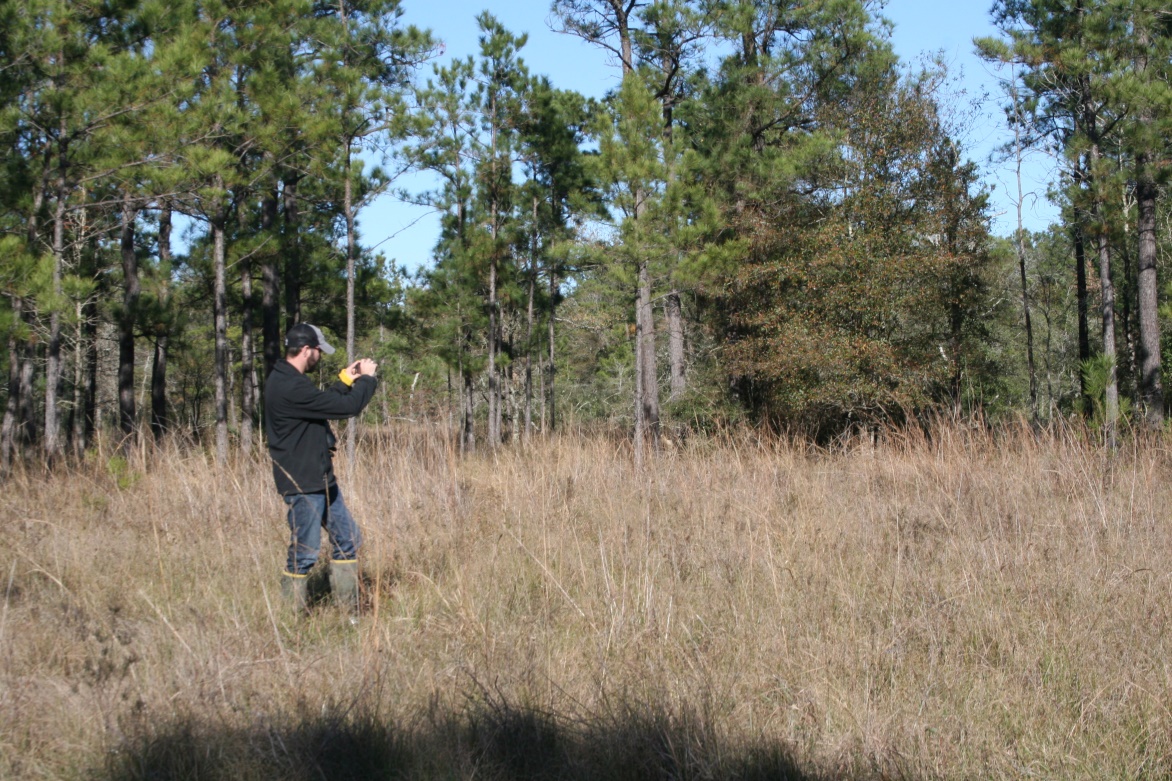 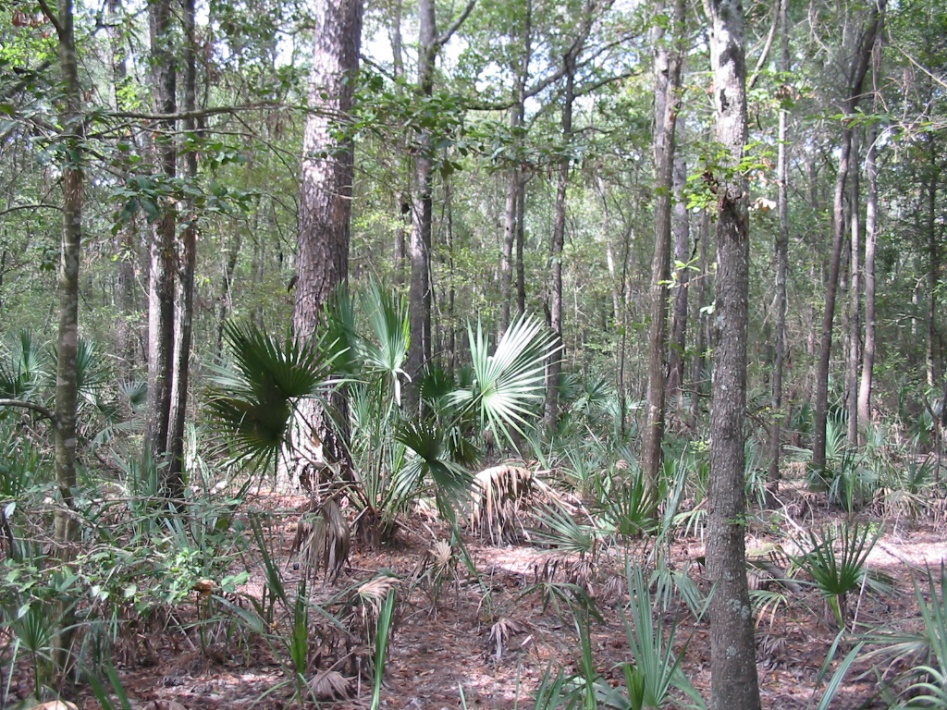 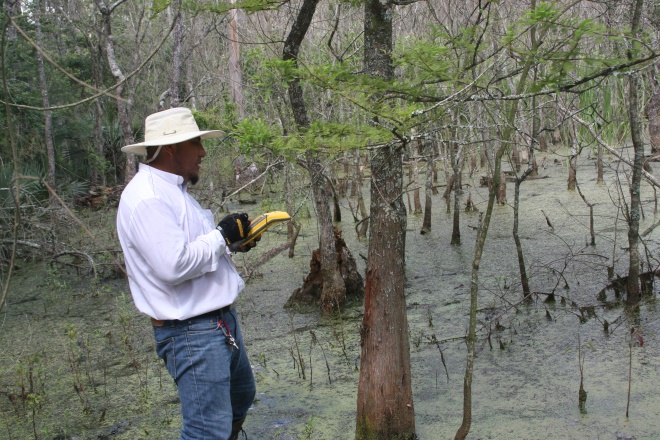 GBWMB: Operations & Maintenance
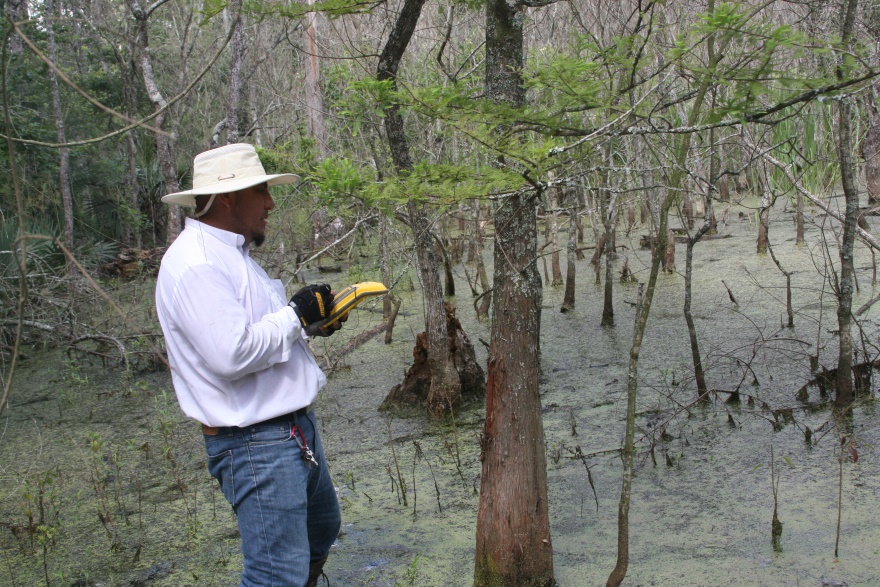 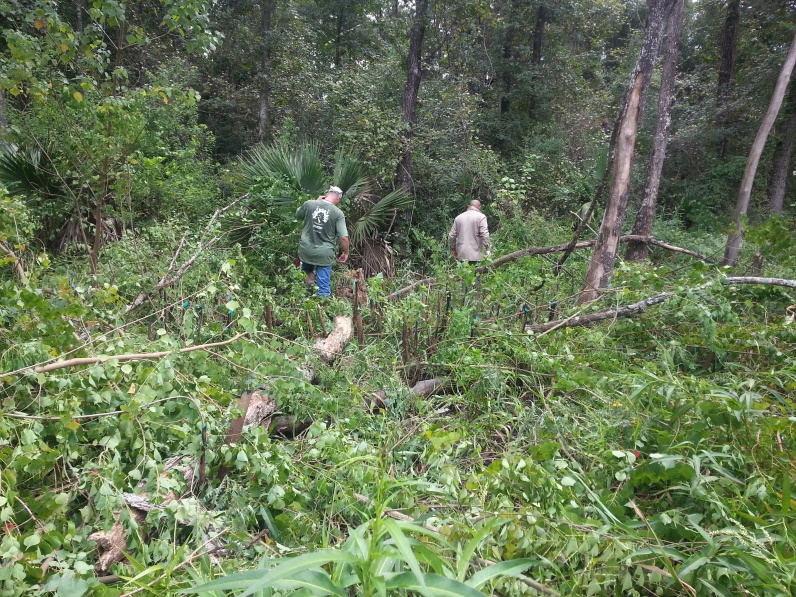 Credit Maintenance
Annual site monitoring 
Invasive Species Control
Property Management
Ledgers/Financial Records
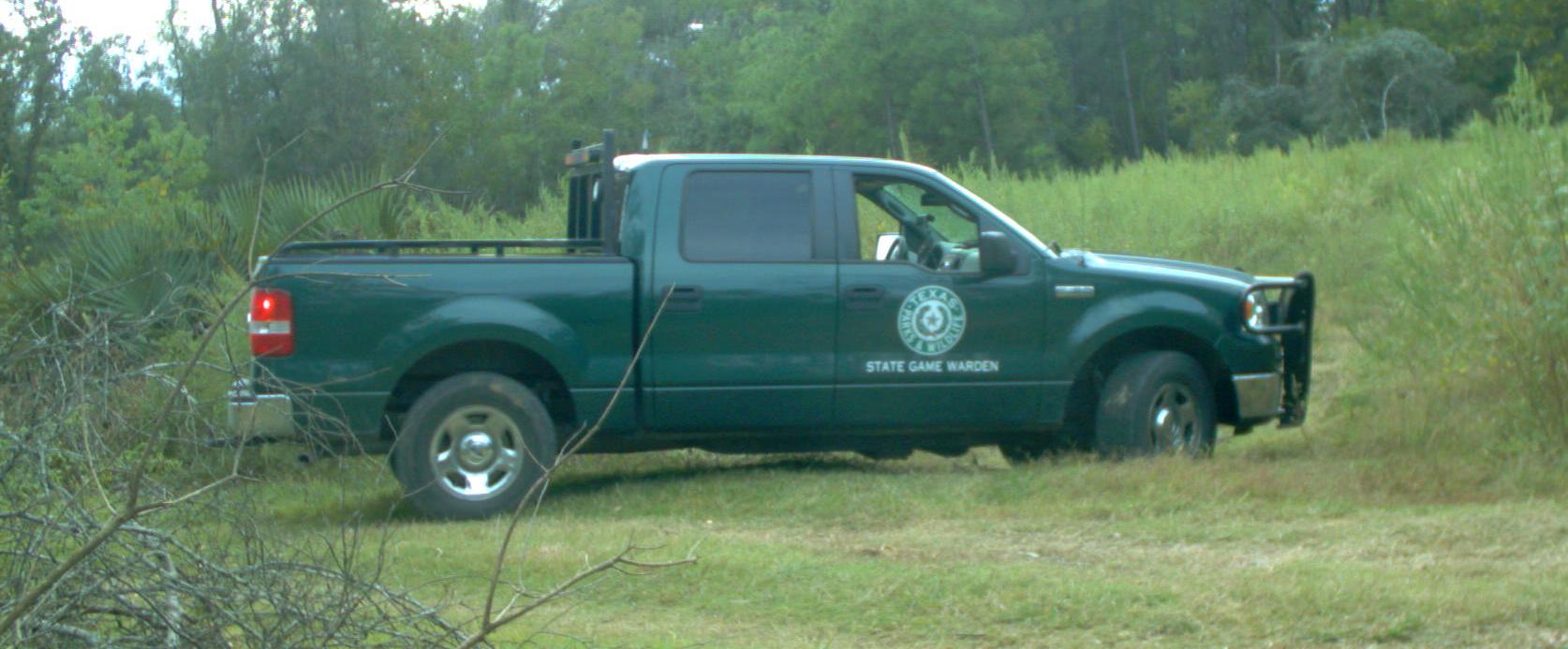 [Speaker Notes: Everything was constructed to create wetlands mitigation credits. It has to be maintained to keep those credits.

Credit maintenance: Ensure that wetlands maintain function. Monitoring for appropriate water levels & vegetation 
Property management: trespassers, routine vegetation work, repairs to site structures (fences, roads, etc).]